ITS Aufnahmekriterien im internationalen Vergleich
ID4582Anne Meierkord
Allgemein – was ist ein intensivpflichtiger COVID-19 Patient?
Patient, der nicht sicher auf einer peripheren Station geführt werden kann
Respiratorische Insuffizienz
Kreislaufinstabil
Bewusstseinsstörung
Elektrolythaushalt Imbalance 
Individuelle ärztliche Entscheidung
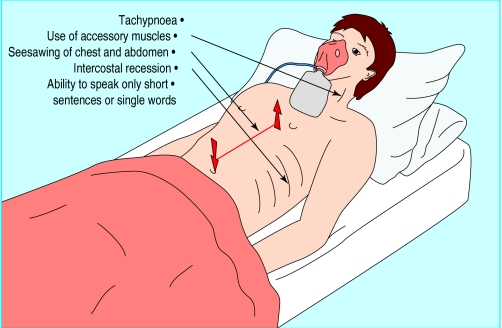 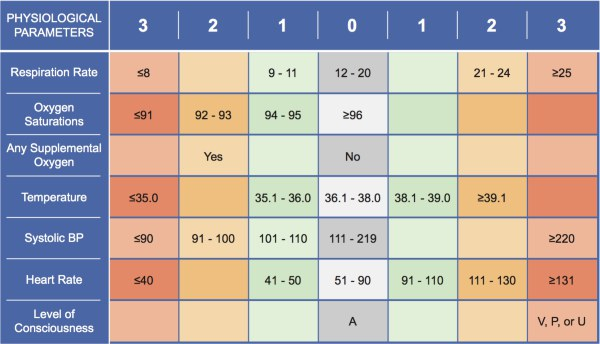 17.10.2021
ITS Aufnahmekriterien im internationalen Vergleich
2
[Speaker Notes: https://flexikon.doccheck.com/de/National_Early_Warning_Score


https://www.ncbi.nlm.nih.gov/pmc/articles/PMC1115908/]
Was ist eine Intensivstation?
Low care: Patient atmet eigentlich selbstständig, nicht-invasive Beatmung (NIV) möglich - Beatmung durch Gesichtsmaske oder tracheotomierte Patienten im Weaning
High Care: Beatmung des Patienten durch Schlauch in der Luftröhre, die Maschine übernimmt das Atmen
ECMO: Höchste Versorgungsstufe. Oxygenierung des Bluts außerhalb des Körpers mittels künstlicher Lunge

Intermediate Care Unit (IMC) VS Intensivstation (ITS)
Schwere der Erkrankung
Lokale ITS Ressourcen
ITS Aufnahmekriterien im internationalen Vergleich
3
17.10.2021
[Speaker Notes: https://www.intensivregister.de/#/faq/79f37572-32ac-4136-bde9-0083c0a0cd96]
Asien
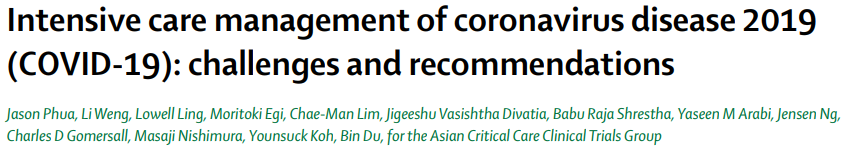 Eine der ersten Guidelines für ITS Patienten kam aus Asien (ACCCT Group) im Mai 2020
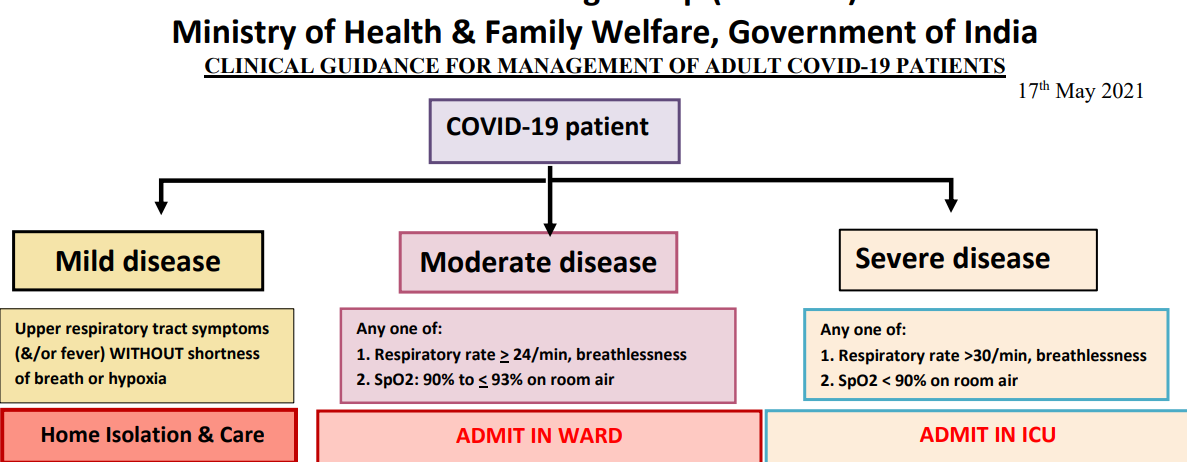 Afrika
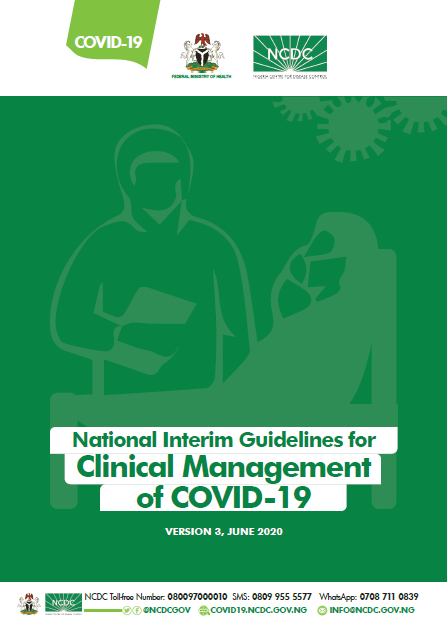 Complications of COVID-19:
Verschlechternde respiratorische Situation trotz Standard O2 Therapie 
Hypoxaemic Respiratory Failure in ARDS
Septischer Schock
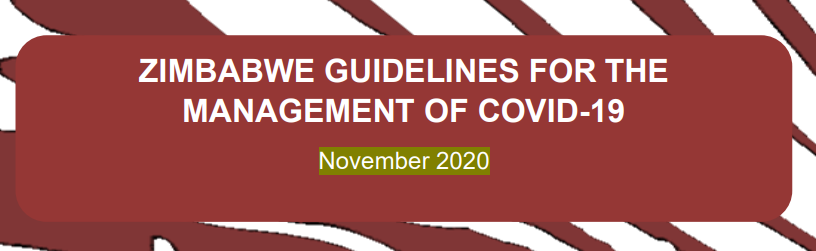 ITS Aufnahmekriterien im internationalen Vergleich
4
17.10.2021
[Speaker Notes: https://covid19.ncdc.gov.ng/media/files/National_Interim_Guidelines_for_Clinical_Management_of_COVID-19_v3.pdf

https://www.ncbi.nlm.nih.gov/pmc/articles/PMC7198848/pdf/main.pdf

https://zdhr.uz.ac.zw/bitstream/handle/123456789/1742/Zimbabwe%20COVID-19%20Case%20Management%20guidelines%20November%202020%20Final.pdf?sequence=1&isAllowed=y

https://www.icmr.gov.in/pdf/covid/techdoc/COVID_Management_Algorithm_17052021.pdf]
Deutschland hat im internationalen Vergleich viele Krankenhäuser und viele Intensivbetten
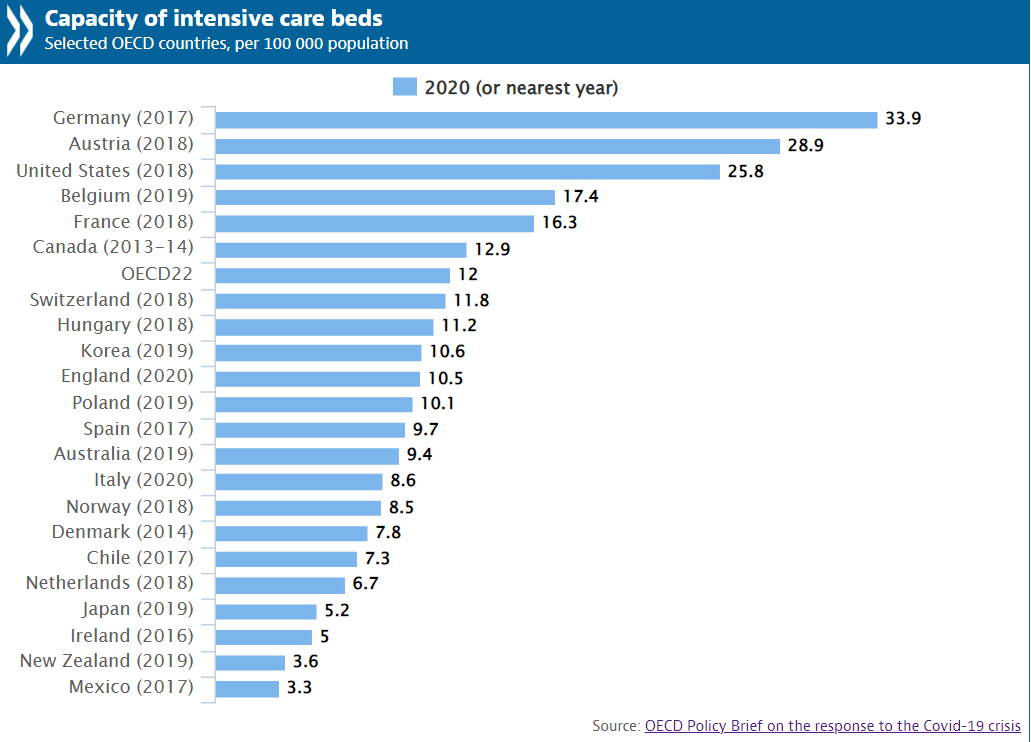 50% mehr stationäre Fälle als im Durchschnitt mit den Nachbarländern
Limitationen dieses Vergleichs: Definition Intensivbett, Definition Intensivmedizin, Definition Intensivbereich
ITS Aufnahmekriterien im internationalen Vergleich
5
17.10.2021
[Speaker Notes: https://ourworldindata.org/grapher/intensive-care-beds-per-100000

https://www.oecd.org/coronavirus/en/data-insights/intensive-care-beds-capacity]
ITS Aufnahmen - Fokus des Krankenhauses im deutschen Gesundheitssystem
März – Mai 2021 Anteil an Positiven, die intensivmedizinisch behandelt wurde:
2% Deutschland
1,6% Spanien
1,5% Frankreich
0,7% Niederlande
0,5% Großbritannien


Mögliche Gründe: Erfahrung des Personals, Struktur des Gesundheitssystems und ökonomische Anreize
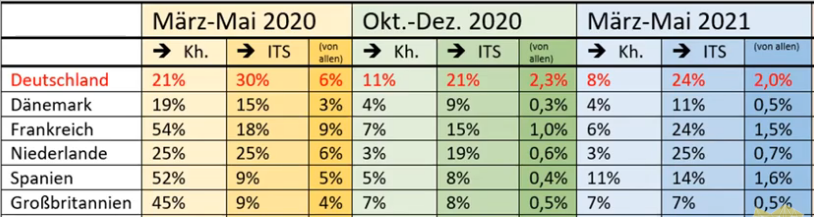 Quelle: Prof. Dr. Busse, Science Media Center Press briefing, 27.07.21
17.10.2021
ITS Aufnahmekriterien im internationalen Vergleich
6
[Speaker Notes: https://www.aerztezeitung.de/Politik/Auf-der-Suche-nach-neuen-Pandemie-Markern-421631.html

https://www.sciencemediacenter.de/alle-angebote/press-briefing/details/news/welche-inzidenz-koennen-wir-uns-zukuenftig-erlauben-ausblick-auf-die-nahende-covid-19-welle/

https://www.thelancet.com/action/showPdf?pii=S2213-2600%2821%2900101-6]
Zusammenfassung
ITS Aufnahmekriterien ähneln sich sehr im internationalen Vergleich
Intensivstation ≠ Intensivstation
Ressourcen im Gesundheitssystem sind entscheidend
Deutschland hat viele Krankenhausbetten und viele Intensivbetten
Und nimmt viele positiv getesteten Pat. stationär auf und verlegt prozentual viele auf Intensivstation

International müssen auch COVID ITS Patienten verlegt werden 
NECTAR system in UK
17.10.2021
ITS Aufnahmekriterien im internationalen Vergleich
7
[Speaker Notes: https://www.newcastle-hospitals.nhs.uk/services/nectar/]